ACEERS
No new words from NWL23 or OWL24
[Speaker Notes: .]
ACEERS
IF the above alphagram does NOT show numbered Scrabble tiles, 
then make sure you are viewing your downloaded version in the PowerPoint app
[Speaker Notes: .]
ACEERS
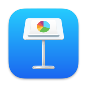 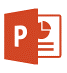 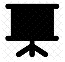 Use PowerPoint or Keynote in  FULL SCREEN “SLIDE SHOW” mode    	on your LAPTOP or DESKTOP for best results
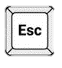 When you see the “ESCAPE KEY” ICON            check speaker notes for additional information 	by hitting the escape key
Shift + F5 to return to full screen                                             (or click the Џ symbol near the bottom right of your screen)
[Speaker Notes: .]
ACEERS
WHAT IS THE BINGO STEM FOR THIS ALPHAGRAM?
4
[Speaker Notes: .]
ACEERS
CREASE
THERE ARE NO OTHER 6-LETTER WORDS 	   FROM THIS ALPHAGRAM
5
[Speaker Notes: .]
CREASE
WHAT MNEMONIC PHRASE
 CAN WE ASSOCIATE 
WITH THIS BINGO STEM?
6
[Speaker Notes: .]
CReASE
DON’T FOLD UP 
PHOTOS, MORON!
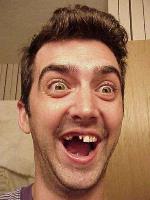 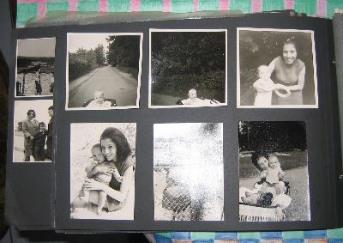 DON'T FOLD UP
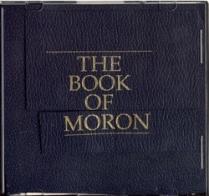 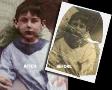 7
[Speaker Notes: CREASE: “DON’T FOLD UP PHOTOS, MORON!”]
CREASED
ACDEERS
TWO WORDS
8
[Speaker Notes: .]
ACDEERS
RESEDA + C CREASE + D
CREASED
DECARES
_
DECARES?
DECARES??
_
HIS BROW CREASED WHEN TRYING TO REMEMBER THE DEFINITION OF DECARES, WHICH HAS TO DO WITH MEASURES OF SURFACE AREA EQUAL TO TEN ACRES (syn. DEKARE/S)
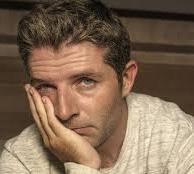 9
SACREDER  [                    ]
ADD “R” FOR AN OWL3 “8” + ANAGRAM:
SCAREDER
[Speaker Notes: RESEDA: “MINX PICKS THRIVING LIMB’S TWIGS”                
CREASE: “DON’T FOLD UP PHOTOS, MORON!”]
CREASEO
ACEEORS
ONE WORD
10
[Speaker Notes: .]
ACEEORS
ACEROSE
ACEROSE: adj. NEEDLE-SHAPED
SEE-ORA + C CREASE + O
ACEROUS, ACIFORM,  ACERATE, & ACERATED
11
[Speaker Notes: SEE-ORA: *See BLuNT CaViTieS   (*CoNSoNaNTS oNLY)            
CREASE: “DON’T FOLD UP PHOTOS, MORON!”]
CREASEN
ACEENRS
THREE WORDS
12
[Speaker Notes: .]
ACEENRS
CAREENS
CASERNE
RECANES
_
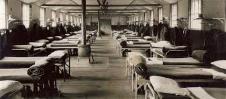 _
S
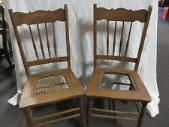 _
CASERNE: A BARRACKS FOR SOLDIERS (also CASERN/S)
HOOK/S?
THE SOLDIER CAREENS BACK TO THE CASERNE WHERE HE RECANES CHAIRS.
CASERNES
RANEES + C      CREASE + N
13
[Speaker Notes: RANEES: “OPT TO LOOK DOWN ON COMMON GROTTO”              
CREASE: “DON’T FOLD UP PHOTOS, MORON!”]
CREASET
ACEERST
THREE WORDS
14
[Speaker Notes: .]
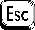 ACEERST
CATERS + E EASTER + C CREASE + T
CERATES
CREATES
ECARTES
_
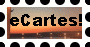 _
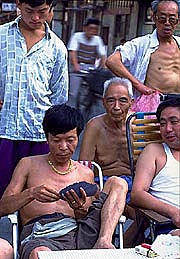 _
_
CERATES: pl. of CERATE, A MEDICATED OINTMENT
ECARTES: pl. of ECARTE, A FRENCH CARD GAME
STICKY HANDS FROM APPLYING CERATES CREATES DIFFICULTY WHEN DEALING DURING ECARTES!
15
[Speaker Notes: CERATES: PREPARATIONS FOR EXTERNAL APPLICATION, MAINLY WAX  MIXED WITH OIL, LARD, AND MEDICINAL INGREDIENTS 
ECARTES :  pl. of ECARTE, A TWO-HANDED CARD GAME WHICH IS PLAYED WITH A 32-CARD PACK
 Shift + F5 to return to full screen                                             (or click the Џ symbol near the bottom right of your screen)

CATERS: “HE SELLS DRINKS AT YOUR PARTY”          
EASTER: “CHRIST BACK UP, GOD WILL FIX MAN”              
CREASE: “DON’T FOLD UP PHOTOS, MORON!”]
CREASEF
ACEEFRS
ONE WORD
16
[Speaker Notes: .]
ACEEFRS
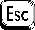 REFACES
_
P
REFACES: v. REPAIRS THE OUTER SURFACE OF (REFACE, REFACED, REFACING)
HOOK/S?
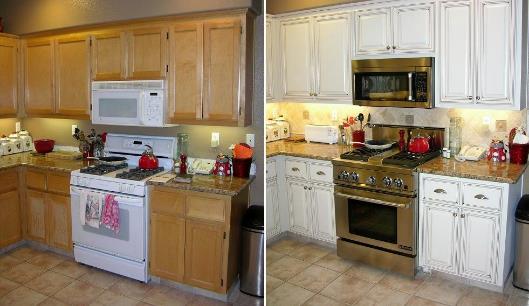 PREFACES
An example of how adding a front hook “P” can change the entire meaning of a word.
17
[Speaker Notes: REFACE.   You can do it, but you cannot “be it.”    (there is no –er form)
 Shift + F5 to return to full screen                                             (or click the Џ symbol near the bottom right of your screen)]
CREASE L
ACEELRS
FOUR WORDS
18
[Speaker Notes: .]
ACEELRS
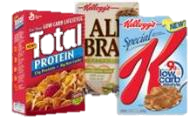 _
CEREALS
RELACES
RESCALE
SCLERAE
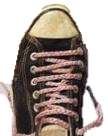 _
D
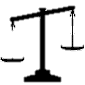 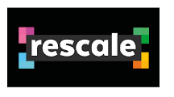 S
_
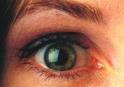 SCLERAE: one pl. of SCLERA, THE WHITE, FIBROUS OUTER COAT OF THE EYEBALL (also pl. SCLERAS, adj. SCLERAL)
HOOK/S?
RESCALED  RESCALES
19
SCALER + E    RESALE + C    CREASE + L
[Speaker Notes: SCALER: “THIS AVOWED MOUNTAINEER CLIMBED PEAKS”              
RESALE: “HOCKEY TICKET DID GET EXPENSIVE”
CREASE: “DON’T FOLD UP PHOTOS, MORON!”]
CREASEU
ACEERSU
ONE WORD
20
[Speaker Notes: .]
ACEERSU
CESURAE
_
CESURAE: one pl. of CESURA, A PAUSE IN A LINE OF VERSE OR MUSIC, also pl. CESURAS (also CAESURA,  pl. CAESURAS, CAESURAE, adj. CAESURAL, CAESURIC)
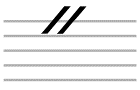 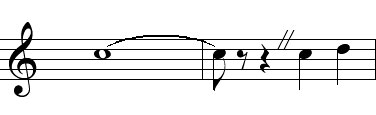 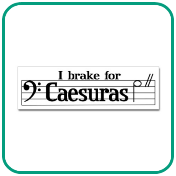 CESURAE
21
[Speaker Notes: .]
CREASEP
ACEEPRS
THERE ARE THREE!
22
[Speaker Notes: .]
ACEEPRS
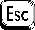 CAPRESE: n. A SALAD
S
CAPRESE
ESCAPER
RESPACE
_
S
D
S
RESPACE: v. TO SPACE AGAIN OR DIFFERENTLY
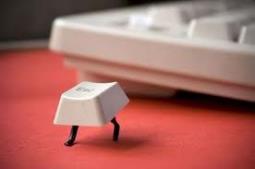 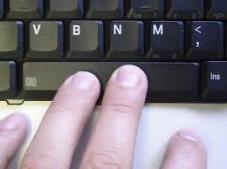 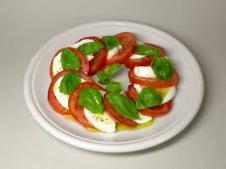 HOOK/S?
CAPRESES  ESCAPERS  RESPACED  RESPACES
23
[Speaker Notes: CAPRESE: A SALAD CONTAINING MOZZARELLA, TOMATOES, BASIL, AND OLIVE OIL
 Shift + F5 to return to full screen                                             (or click the Џ symbol near the bottom right of your screen)]
CREASEH
ACEEHRS
ONE WORD
24
[Speaker Notes: .]
ACEEHRS
B
REACHES
P
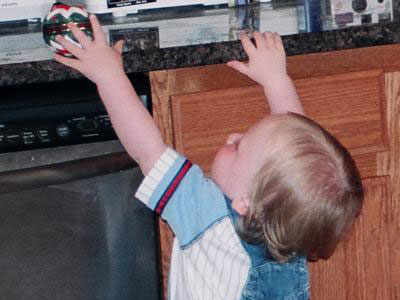 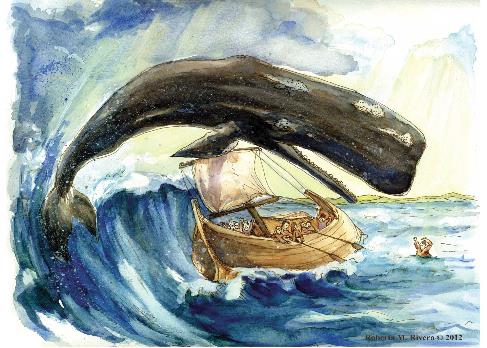 HOOK/S?
BREACHES
PREACHES
“Jonah…”
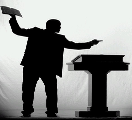 25
[Speaker Notes: .]
CREASES
ACEERSS
ONE WORD
26
[Speaker Notes: .]
ACEERSS
CREASES
_
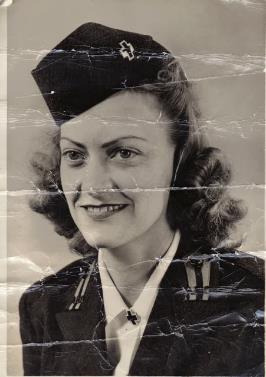 27
[Speaker Notes: .]
CREASE M
ACEEMRS
TWO WORDS
28
[Speaker Notes: .]
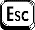 ACEEMRS
AMERCES: v. PUNISHES BY IMPOSING AN ARBITRARY FINE (AMERCE, AMERCED, AMERCING)
_
_
AMERCES
RACEMES
_
RACEMES: pl. of RACEME, A MODE OF ARRANGING FLOWERS ALONG AN AXIS (adj. RACEMED, RACEMIC)
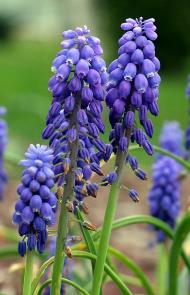 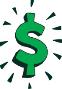 THE UPSCALE FLORIST AMERCES ITS EMPLOYEES IF THEY FAIL TO INCLUDE ENOUGH RACEMES IN ARRANGEMENTS.
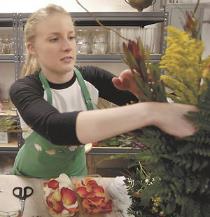 29
[Speaker Notes: THE ADJECTIVE RACEMIC COMES FROM A DIFFERENT ORIGIN, RACEMATE (RACEMATES, RACEMISM/S)
MERCE: A REWARD (pl. MERCES)
 Shift + F5 to return to full screen                                             (or click the Џ symbol near the bottom right of your screen)]
CREASER
ACEERRS
TWO WORDS
30
[Speaker Notes: .]
ACEERRS
CAREERS
CREASER
_
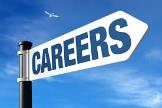 _
S
SINCE SOME CAREERS REQUIRE DRESSING SHARPLY, THE INTERVIEWEE IS A CAREFUL CREASER.
ERASER + C CREASE + R
31
ADD “D” FOR TWO “EIGHTS”
SACREDER & SCAREDER
[Speaker Notes: ERASER: “WIPING FINDS VICTIM’S THUMBPRINT”                 
CREASE: “DON’T FOLD UP PHOTOS, MORON!”]
CREASE
THAT’S IT!

	    WHAT WAS THAT 	MNEMONIC PHRASE?
32
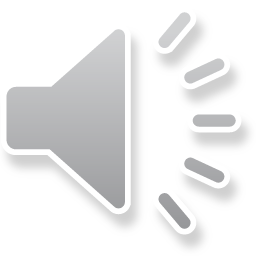 [Speaker Notes: .]
CReASE
DON’T FOLD UP 
PHOTOS, MORON!
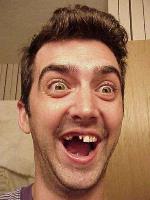 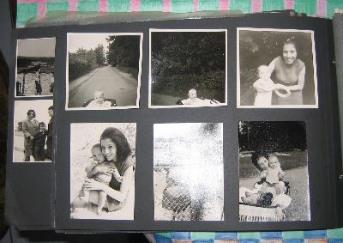 DON'T FOLD UP
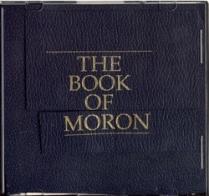 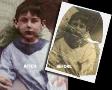 33
[Speaker Notes: CREASE: “DON’T FOLD UP PHOTOS, MORON!”]
CREASE
BINGOS WORTH REVIEWING:
DECARES SCLERAE	
ACEROSE CESURAE
CASERNE AMERCES
ECARTES RACEMES
CERATES CAPRESE
34
[Speaker Notes: .]
CREASE
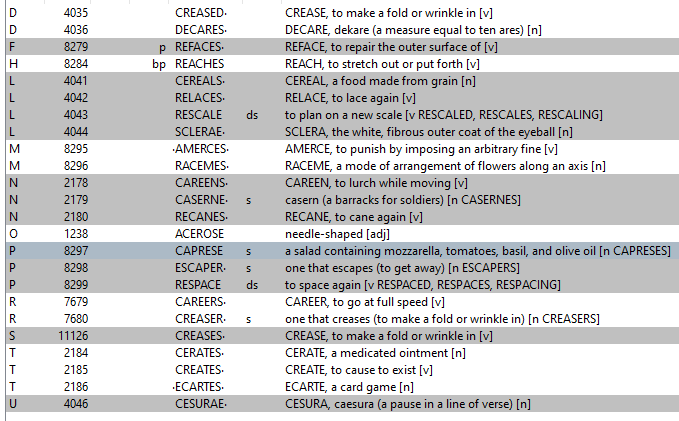 35
[Speaker Notes: .]
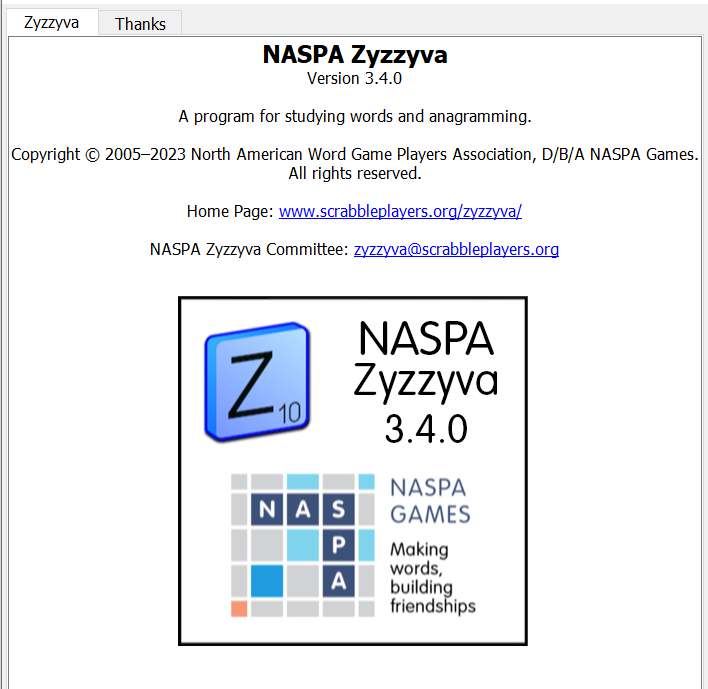 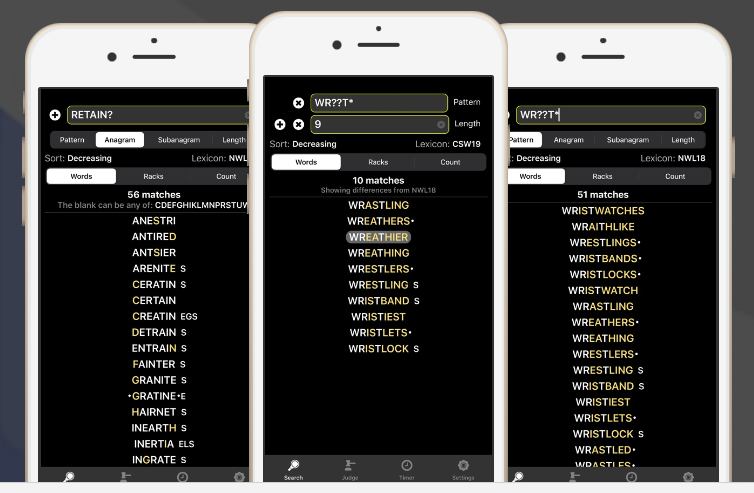 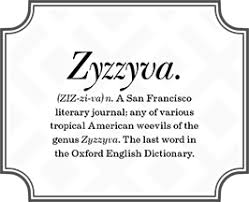 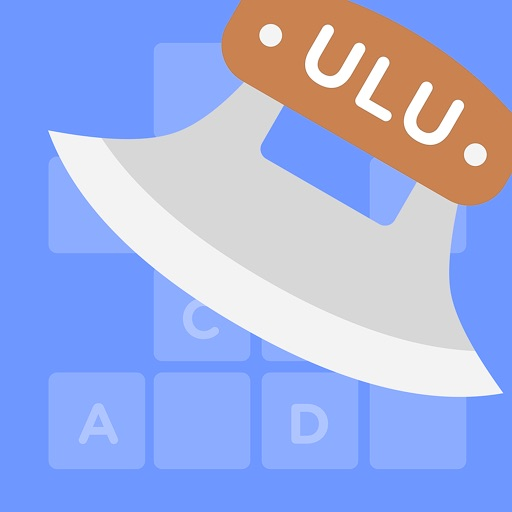 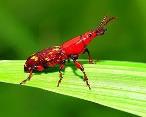 SEND suggestions or requests for additional PowerPoint slide shows to:   williamrsnoddy@gmail.com
“Hey, Bill…”
36
[Speaker Notes: .]
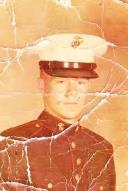 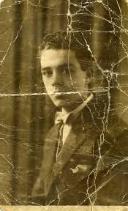 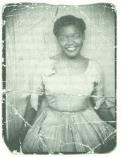 THE END!
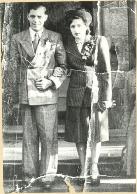 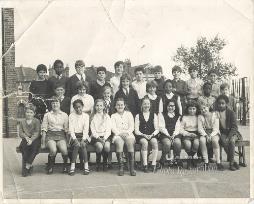 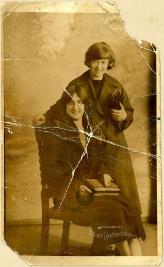 37
[Speaker Notes: .]